ProgrammiermethodikÜbung 5
Sommersemester 2011
Fachgebiet Software Engineering


Andreas Scharf
andreas.scharf@cs.uni-kassel.de
Agenda
Besprechung HA 3
Änderungen am Wizard Klassendiagramm
Beispiel-Objektstruktur
Fujaba 4 Eclipse: Storyboards
Vorstellung HA 4
Praktische Übung: Storyboards „Stich evaluieren“
Besprechung HA 3 I
Aufgabe 1: WizardGame::init(playerNames:StringArray) implementieren
Aufgabe 2: eDobs Screenshot am Ende von init(…)
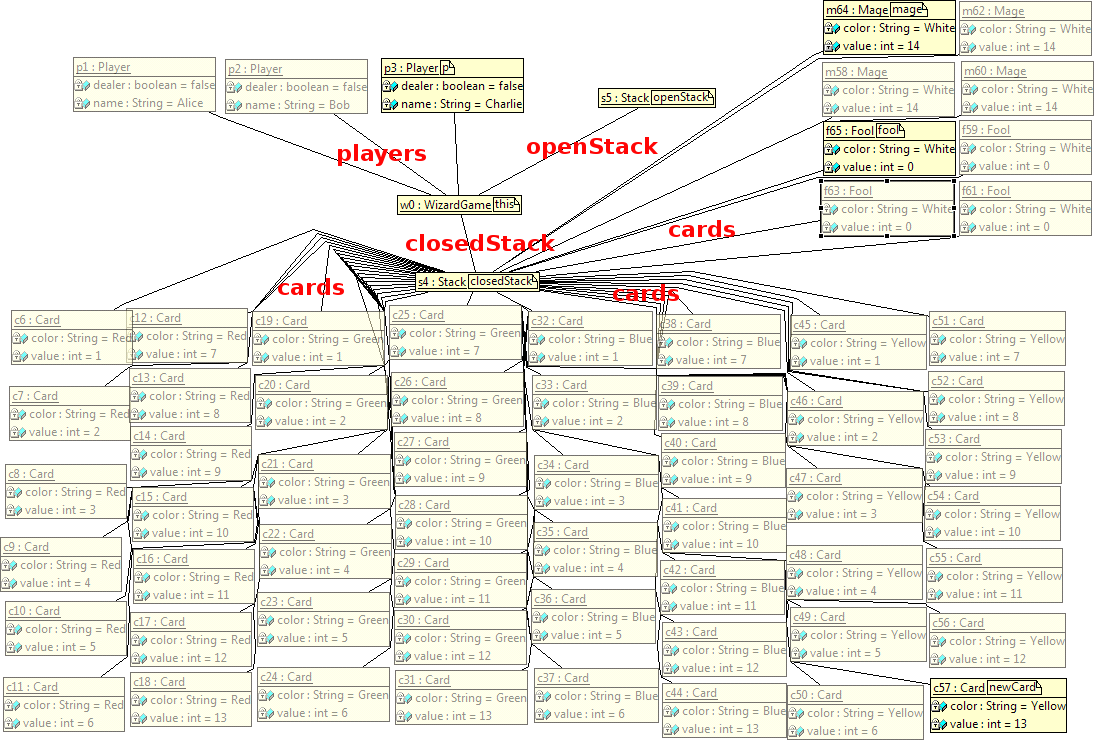 Besprechung HA 3 II
Aufgabe 3.1: Zetteltest zu WizardGame::startGame():void
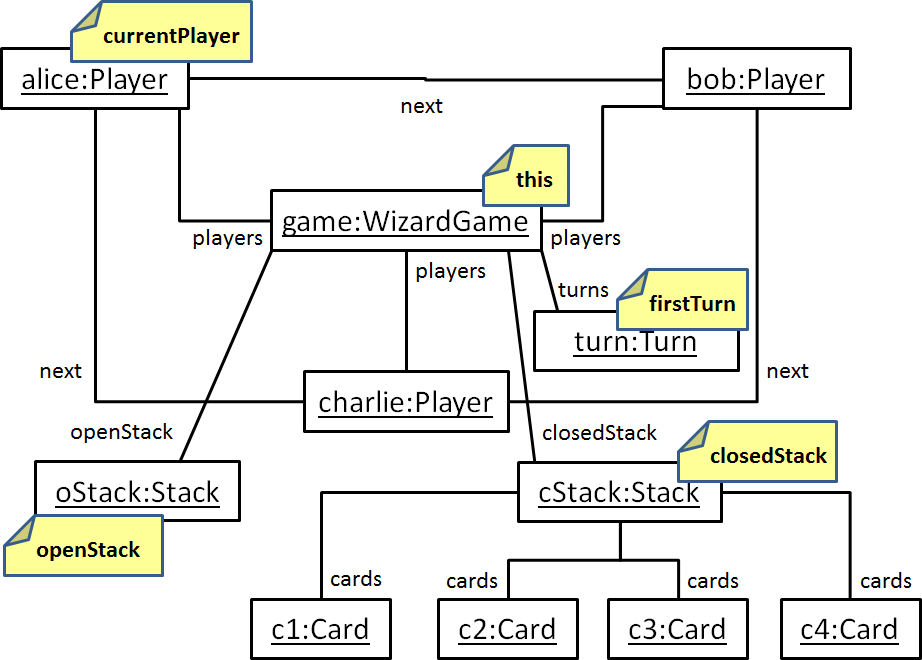 Schritt 1
(vorgegeben)
Besprechung HA 3 III
Aufgabe 3.1: Zetteltest zu WizardGame::startGame():void
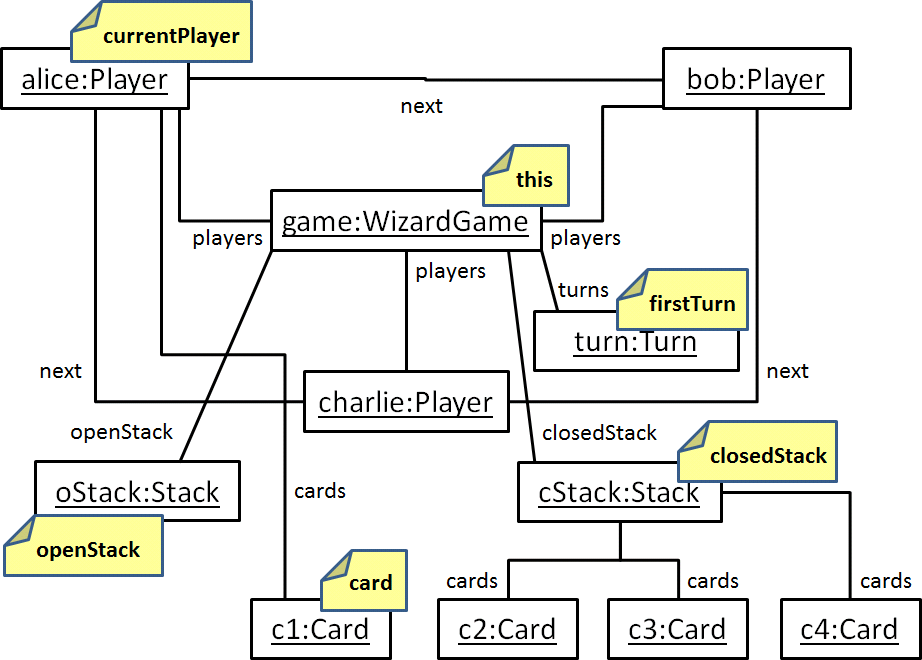 Schritt 2
Besprechung HA 3 IV
Aufgabe 3.1: Zetteltest zu WizardGame::startGame():void
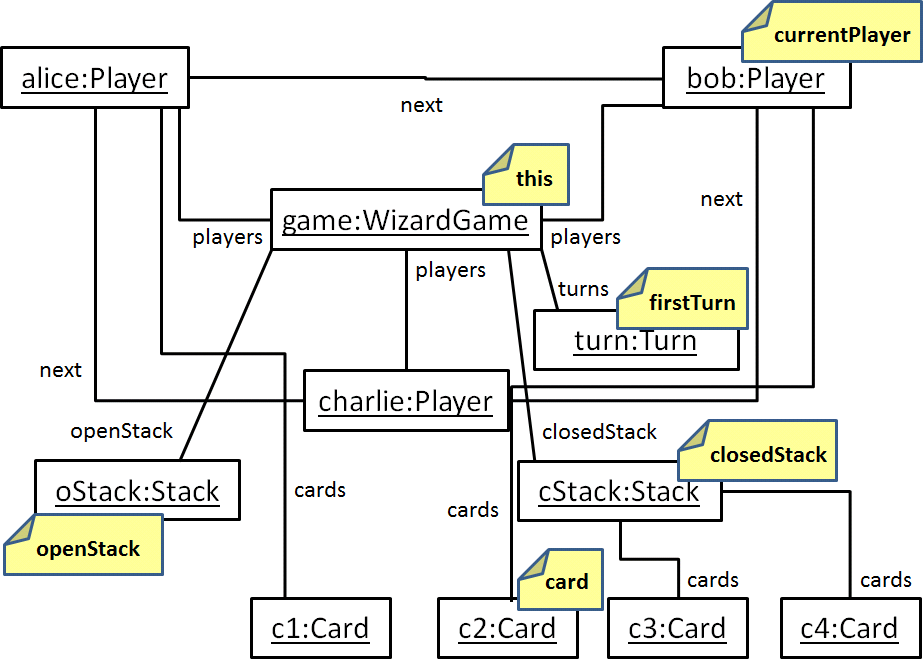 Schritt 3
Besprechung HA 3 V
Aufgabe 3.1: Zetteltest zu WizardGame::startGame():void
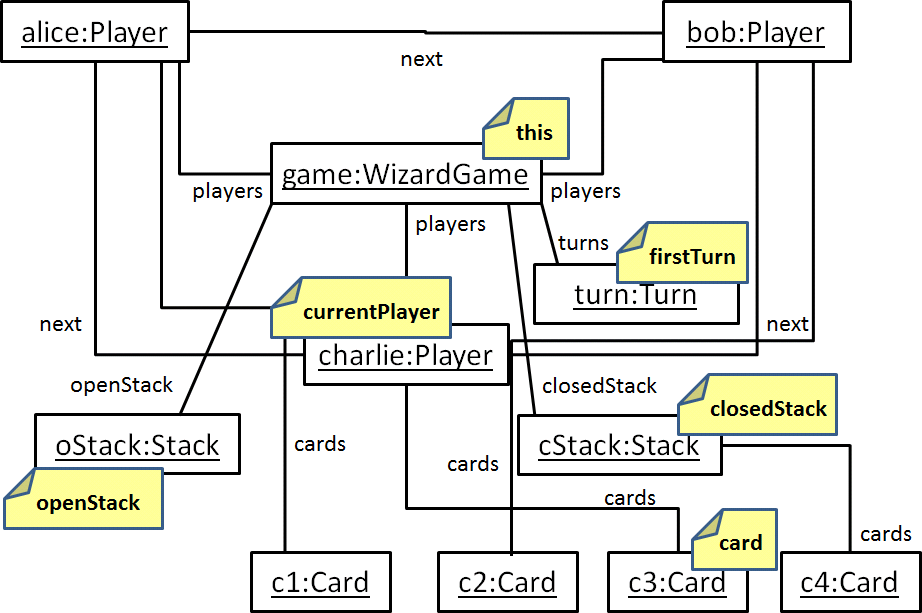 Schritt 4
Besprechung HA 3 VI
Aufgabe 3.1: Zetteltest zu WizardGame::startGame():void
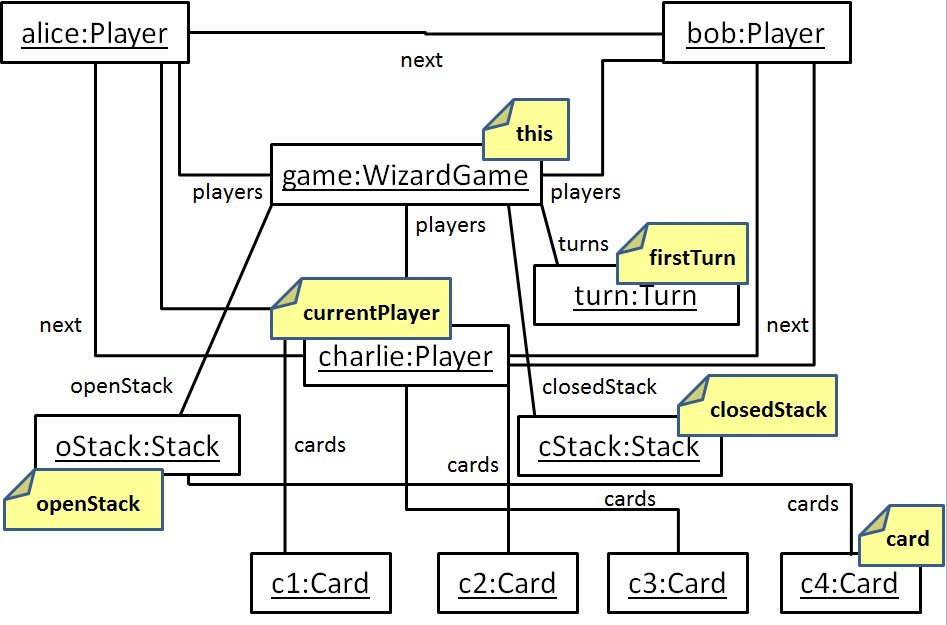 Schritt 5
(Endsituation)
Besprechung HA 3 VII
Aufgabe 3.2: eDobs Screenshot am Ende von WizardGame::startGame():void
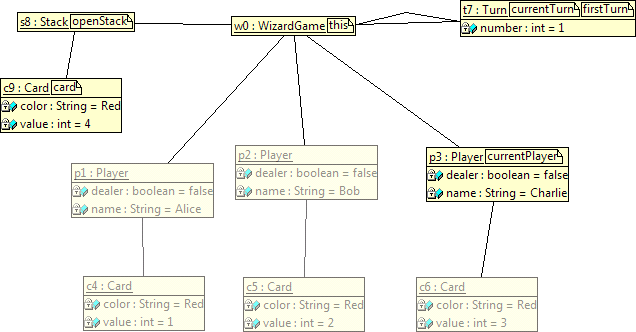 Besprechung HA 3 VIII
Zusatzaufgabe: Implementierung erweitern
JUnit Test der prüft, ob die Vorhersagen der ersten Runden korrekt eingesammelt wurden
WizardGame::startGame():void soll zusätzlich die Spieler auffordern ihre Vorhersage abzugeben
Player::doForecast():void implementieren
Forecast Objekt erstellen und dem Spieler zuweisen
Forecast Objekt mit der der aktuellen Runde verbinden
Forecast::trickcount einen beliebigen Wert zuweisen (<= momentane Runde)
Besprechung HA 3 IX
JUnit Test
// Create startsituation
WizardGame game = new WizardGame();
game.init(new String[]{"Alice", "Bob", "Charlie"});
      
// Action!
game.startTurn(1);
      
// Check if the forecasts are correct
Turn currentTurn = game.getCurrentTurn();
for (Player player : game.getPlayers())
{
   assertEquals("Player " +player.getName() +" didn't make a forecast!", 1, 									player.getForecasts().size());
   Forecast forecast = player.getForecasts().iterator().next();
   assertSame("Turn is wrong!", currentTurn, forecast.getTurn());
   assertTrue("Forecast is really strange!", forecast.getTrickcount() <= currentTurn.getNumber());
}
Besprechung HA 3 X
Erweiterung der WizardGame::startGame():void Methode
public void startGame ()
{
   …
   // Put one card on the open stack
   card = getClosedStack().popCard();
   getOpenStack().addToCards(card);
     
   // Let the players make their forecasts
   for (Player player : getPlayers())
   {
      player.doForecast();
   }
}
Besprechung HA 3 XI
Implementierung von Player::doForecast():void (z.B.)
public void doForecast ()
   {
      WizardGame game = getWizardGame();
      Turn currentTurn = game.getCurrentTurn();
      
      Forecast forecast = new Forecast();
      int randomTrickcount = (int)((Math.random()*100)%currentTurn.getNumber()) + 1;
      forecast.setTrickcount(randomTrickcount);
      addToForecasts(forecast);
      
      currentTurn.addToForecasts(forecast);
   }
Besprechung HA 3 XII
eDobs Screenshot VOR der Abgabe der Vorhersagen
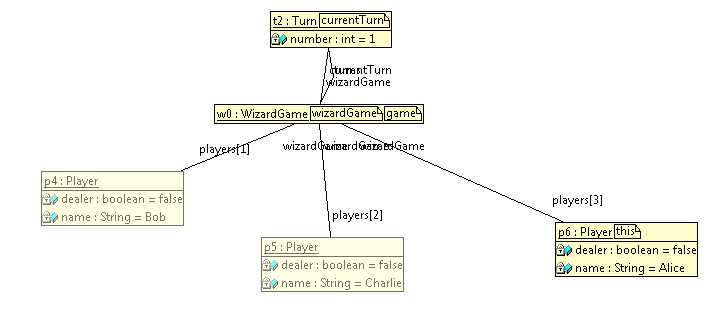 Besprechung HA 3 XIII
eDobs Screenshot NACH der Abgabe der Vorhersagen
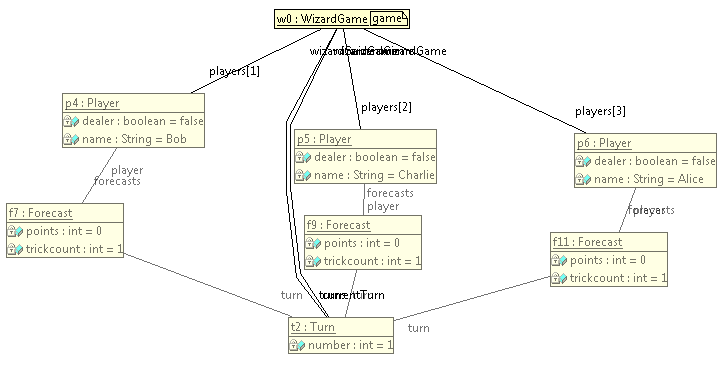 Änderungen am Wizard Klassendiagramm
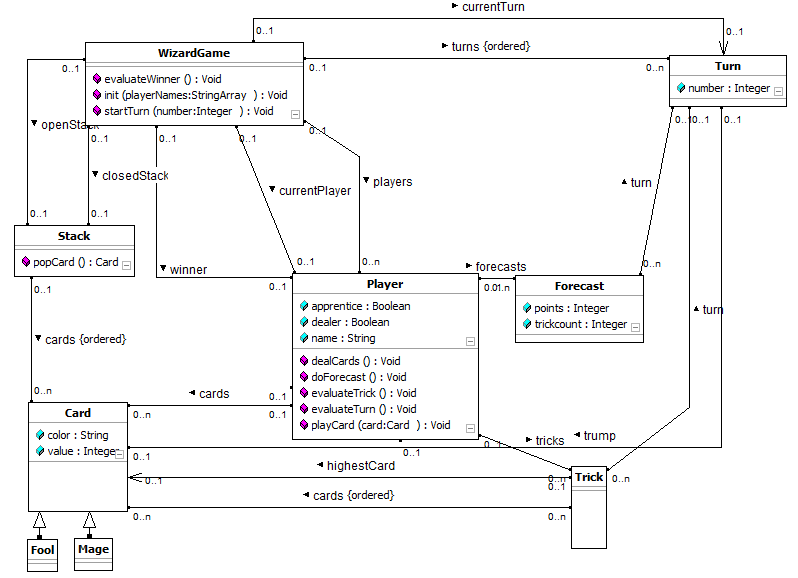 winner
Beispiel-Objektstruktur
Beispiel im PM Blog
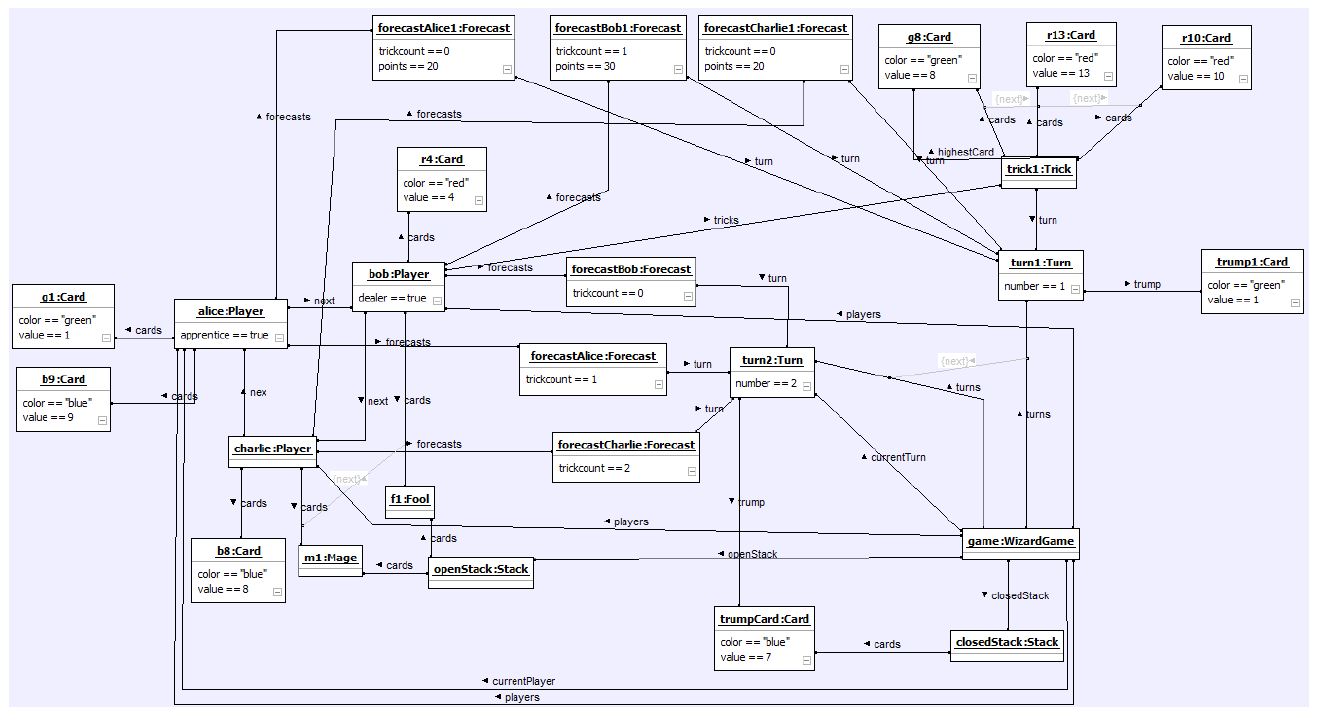 Fujaba 4 Eclipse: Storyboards I
Folien Übung 4:
Installieren von Fujaba 4 Eclipse
Anlegen eines neuen Storyboards
Code generieren
JUnit Test ausführen
Heute „MultiLinks“
Nötig bei {ordered} Assoziationen
Legt Reihenfolge der Elemente fest
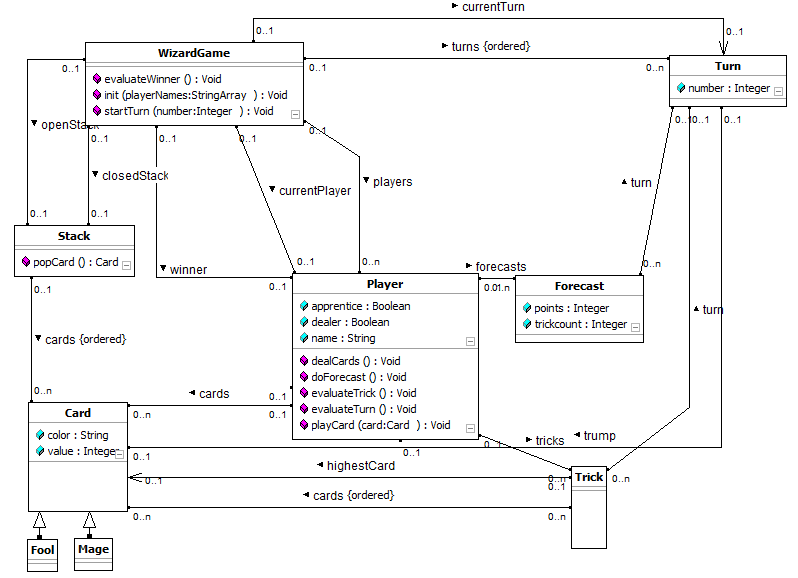 Fujaba 4 Eclipse: Storyboards II
MultiLinks in Storyboards
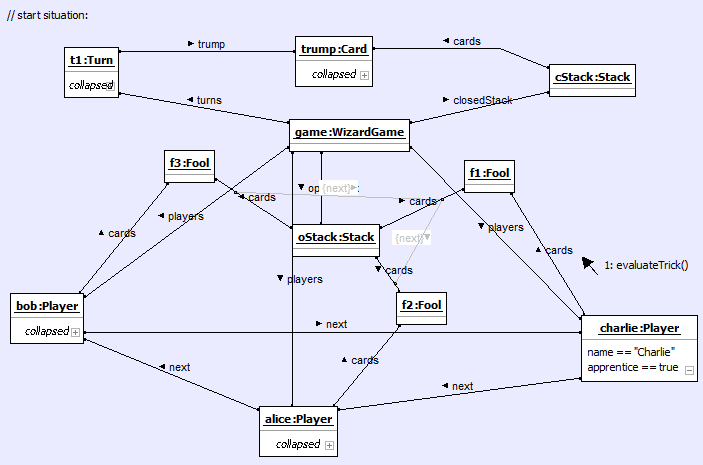 Vorstellung HA 4 I
Abgabe bis zum 16.06.2011, 23:59 Uhr
Erstellen von Storyboards
Runde 2 initialisieren, Normaler Trumpf
Runde 2 initialisieren, Zauberer Trumpf
Karte ausspielen: Kann Farbe bedienen, bedient Farbe
Karte ausspielen: Kann Farbe bedienen, bedient nicht
Karte ausspielen: Kann Farbe nicht bedienen, wirft andere Farbe ab
Stich evaluieren: Höchste Karte
Stich evaluieren: Höchster Trumpf
Stich evaluieren: 2 Narren
Vorstellung HA 4 II
Implementieren der Methoden
WizardGame::startTurn(turn:Integer):void
Player::playCard(card:Card):void
Player::evaluateTrick():void

Bis alle Tests grün werden!
Praktische Übung: Storyboards „Stich evaluieren“
Erstellt Storyboards zu Player::evaluateTrick():void
Stich evaluieren: 3 Narren
Hinweis: Den Stich bekommt der erste, der einen Narren gespielt hat!
Stich evaluieren: 2 Zauberer, 1 andere Karte
Hinweis: Den Stich bekommt der erste der einen Zauberer gespielt hat!
Stich evaluieren: 1 Zauberer, 2 andere Karten
Ende
Schönes WE!